Toro Pampa 2014Dipartimento di Alto Paraguay
Progetto di danza classica e moderna
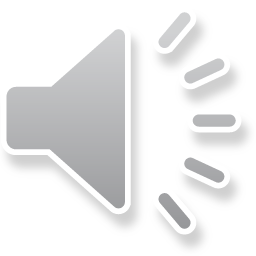 La comunità di Toro Pampa
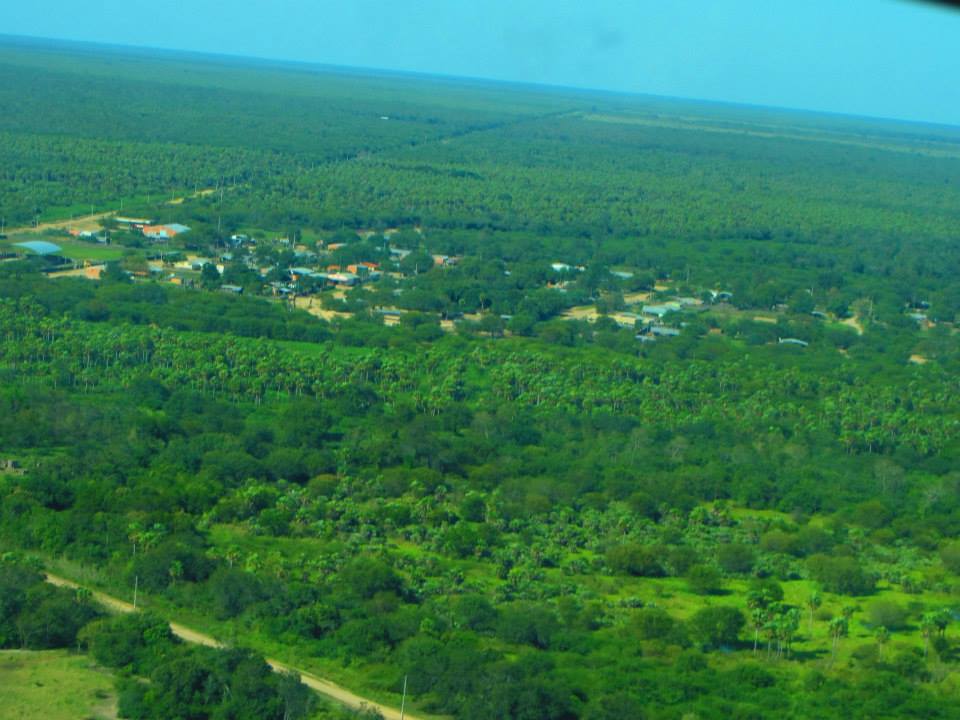 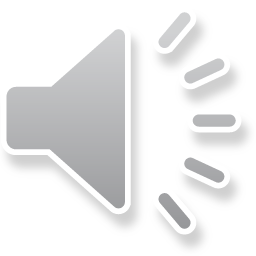 La comunità
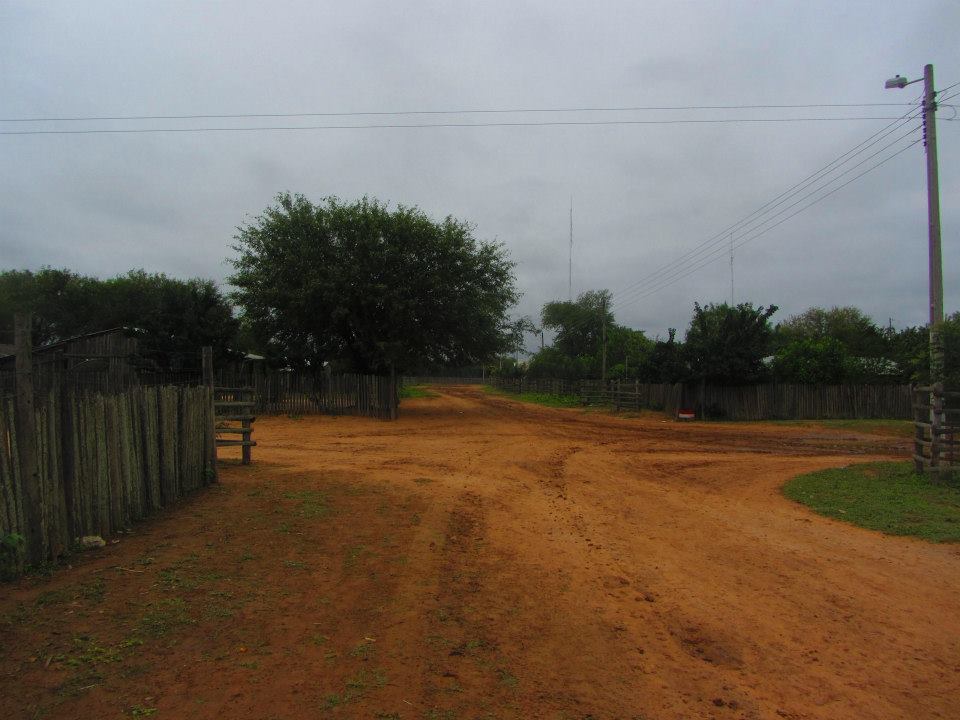 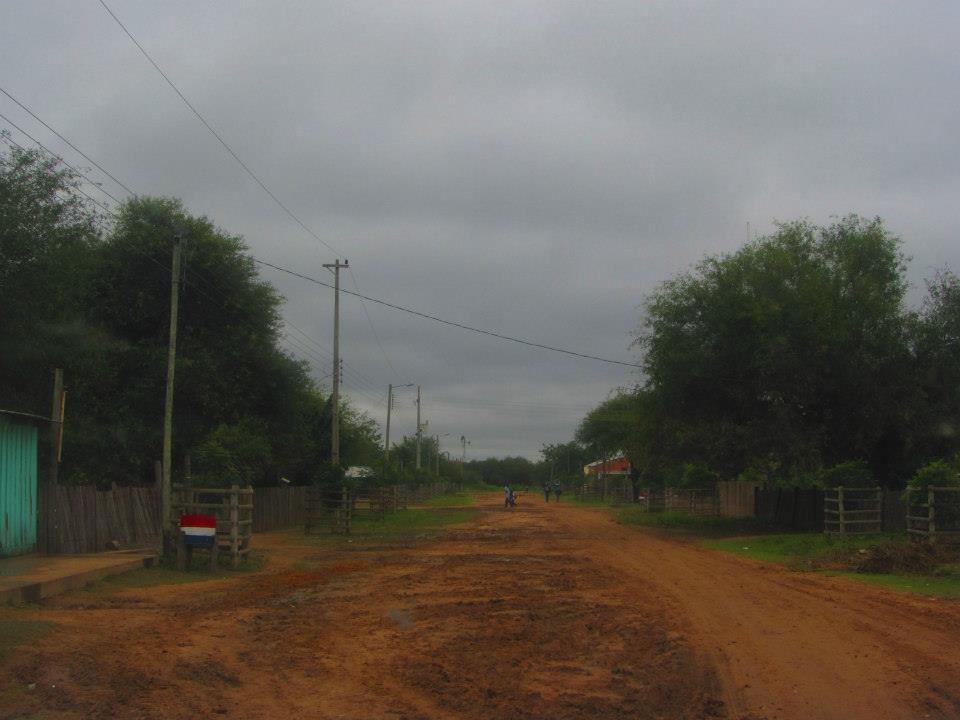 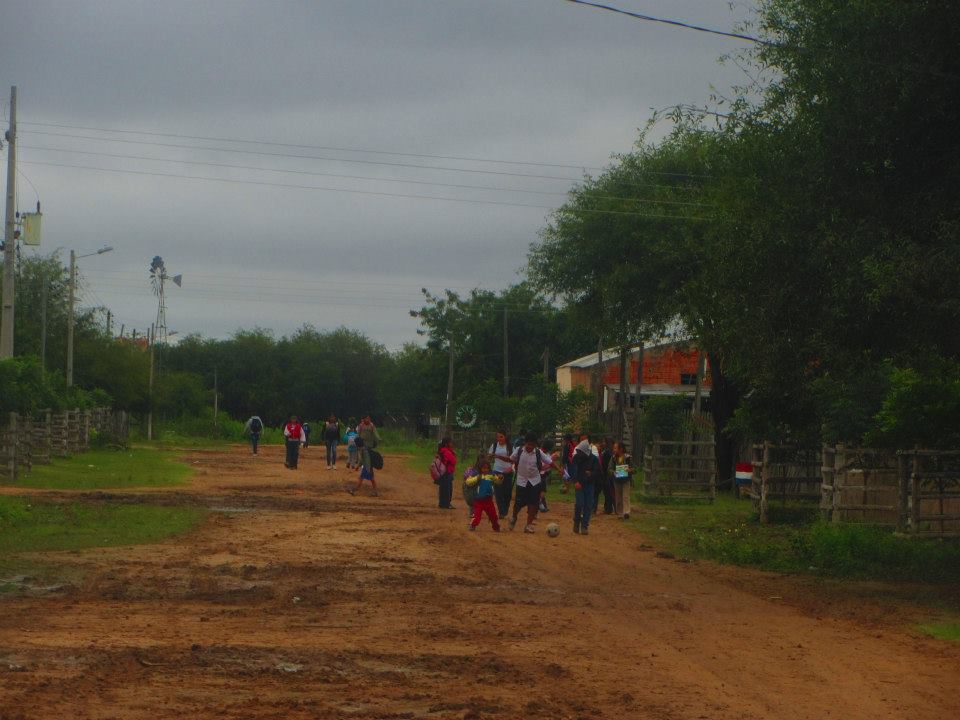 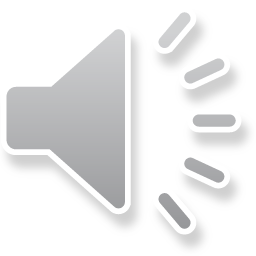 La scuola e gli allievi
La scuola superiore
La scuola elementare
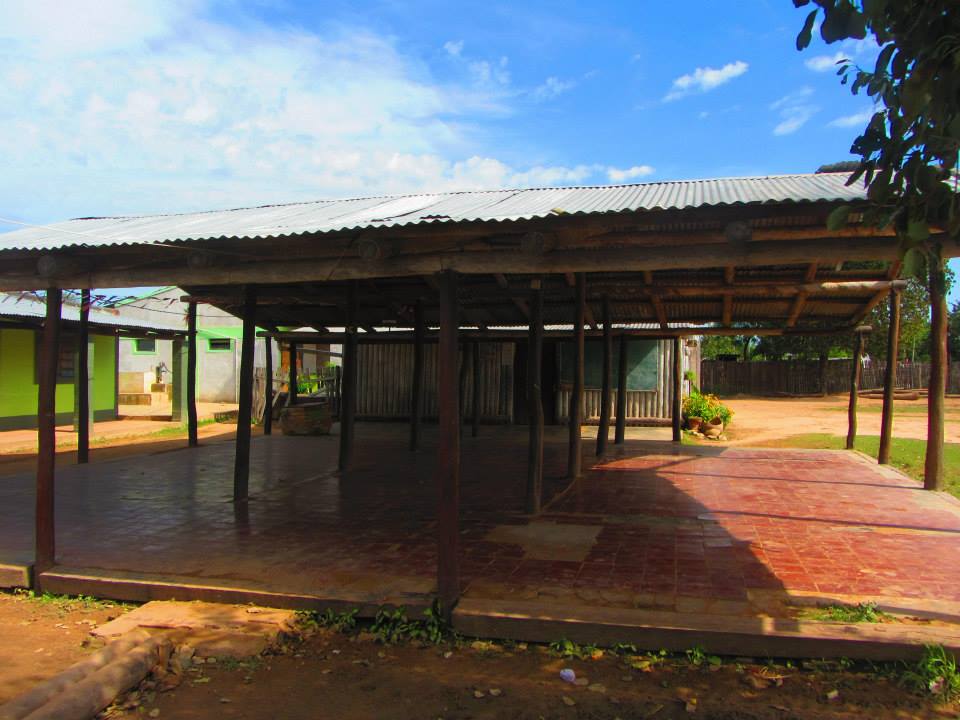 Il progetto di orto scolasticoe di purificazione dell’acqua
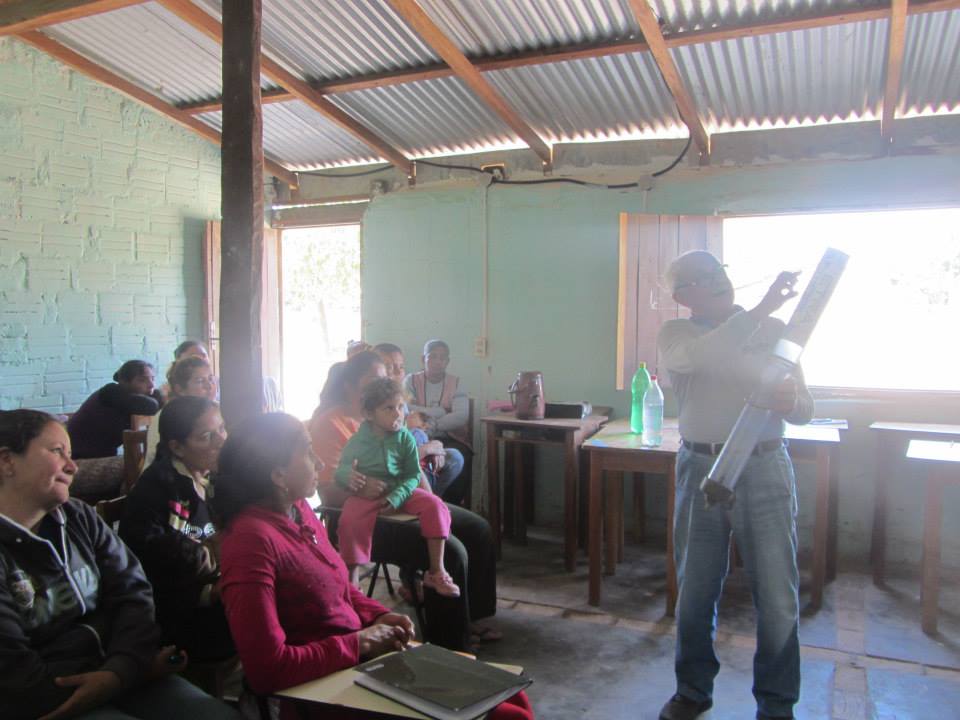 Il saggio finale di danza
Gli allievi della scuola elementare
(propedeutica alla danza e all’acrobatica)
Il loro corso è stato fatto su richiesta esplicita dei bambini
Le allieve della scuola elementare
(propedeutica alla danza)
I vestiti sono stati preparati dalle nonne e mamme.
Le prove delle allieve più grandi(sbarra di danza classica)
Le allieve della scuola superiore e media (con la maestra)